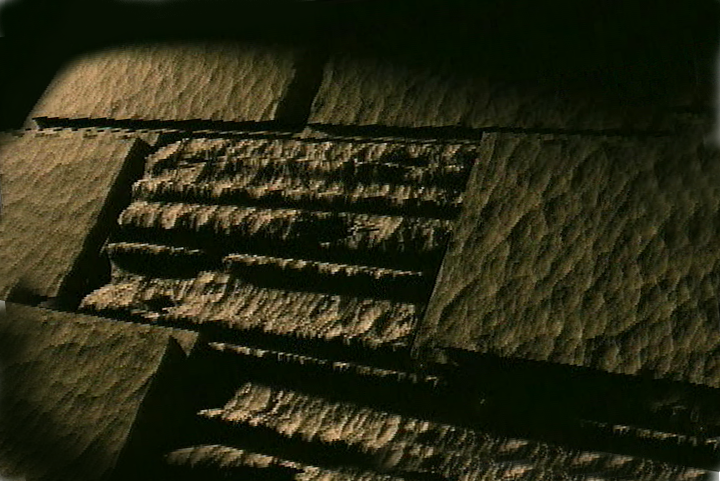 A Presentation of The Bible…Basically Ministries International Inc.Fort Worth, Texas
バイブル　ベイシック
Designed by Dr. John Fryman, Texas, USA • BibleBasically.orgTaught by Dr. Rick Griffith, Singapore Bible CollegeAll files in many languages for free download at BibleStudyDownloads.org
9.65.01.
04
©2004 TBBMI
[Speaker Notes: Japanese title slide]
ザ・ バイブル… 　　ベーシッカリー
®
パート ３
「クイック歴代誌」への
イントロダクション
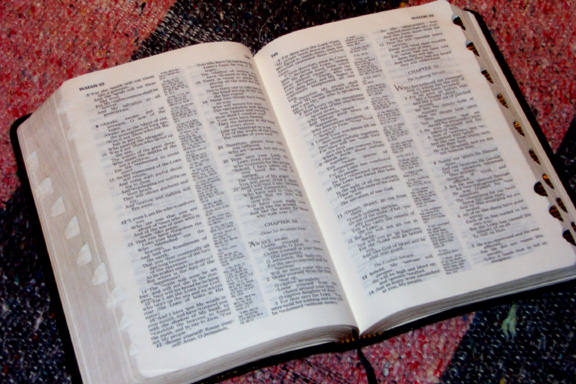 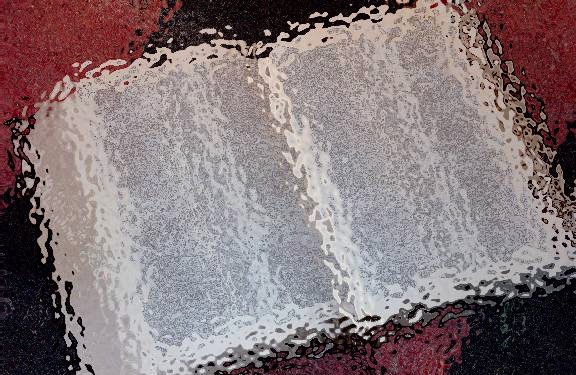 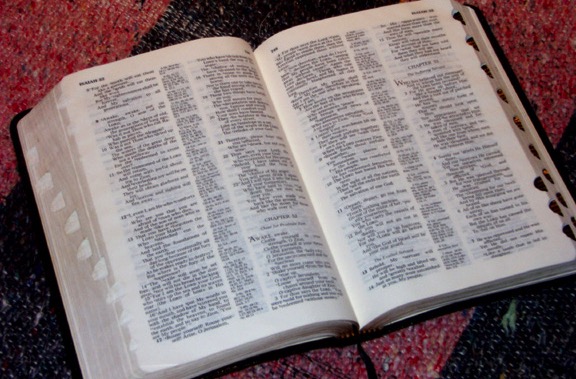 (これから学ぶことは・・・)
02
9.6.03a.
©2006 TBBMI
-
7
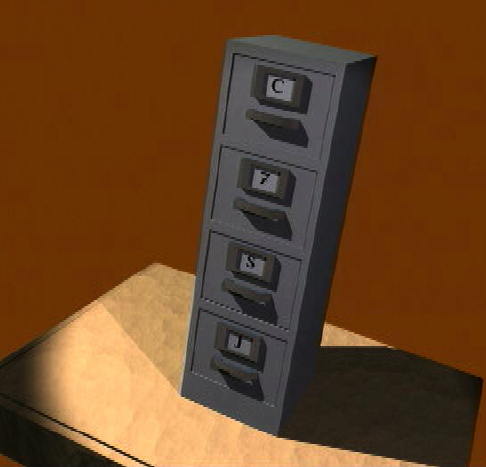 J
S
C
1
03
7
=
思い出すために・・
C 7 S J
4 3
1
04
7
C 7 S J
覚えていますか・・・
C 4 3 S J
05
7
覚えていますか・・・・
C 7 S J
C 4 3 S J
創造  
		4 人物  
			3  社会  
					沈黙  
						イエス
06
7
アブラハム
ヨシュア
無政府
モーセ
ヨセフ
創造
王国
捕囚
沈黙
イエス
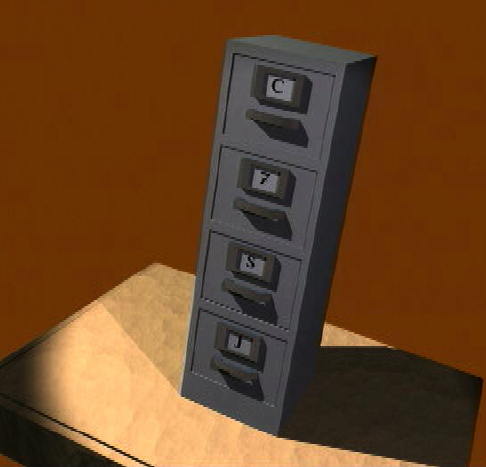 07
陸地
アブラハム
ヨシュア
無政府
モーセ
ヨセフ
創造
王国
捕囚
沈黙
イエス
舞台に
　近づく
10つの場所
MS
6           4
N (A)
H
SG
C
MN
B
J
“聖書の
出来事の
舞台!”
D S
U
E
KB
RS
MS
PG
1
08
7
CREATION
ABRAHAM
ABRAHAM
ABRAHAM
JOSEPH
ABRAHAM
MOSES
JOSHUA
ANARCHY
ROYALTY
CAPTIVITY
SILENCE
JESUS
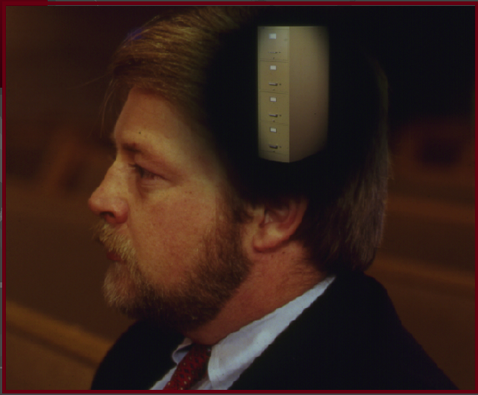 •頭のなかに地図を描くこと!
•細かいことは覚えなくていい...
•おおまかな地図を覚えること.
•聖書のおおまかなあらすじを学ぶ
4
09
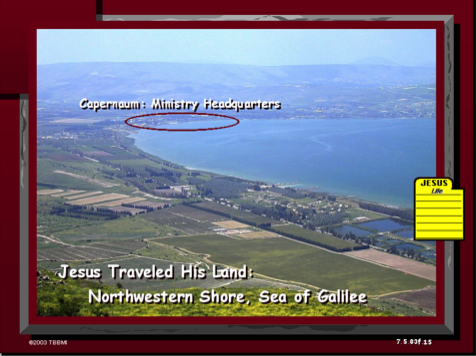 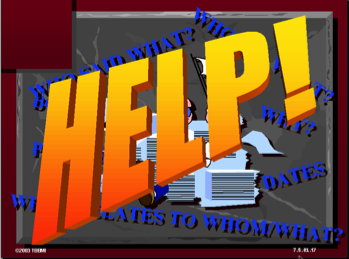 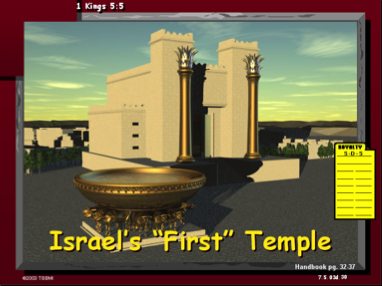 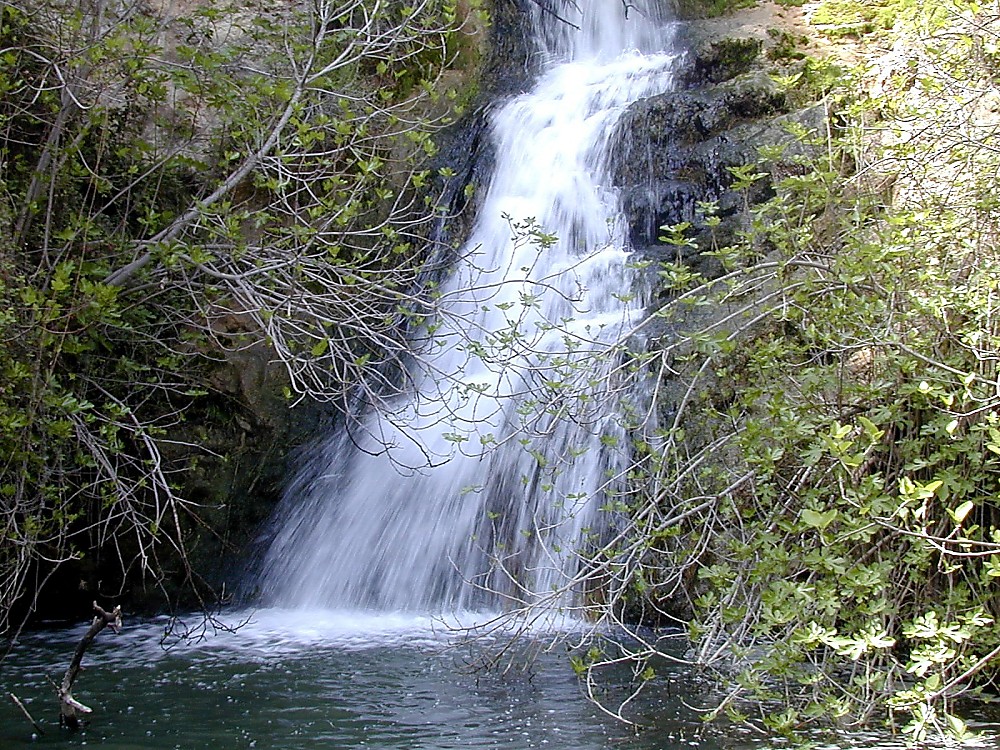 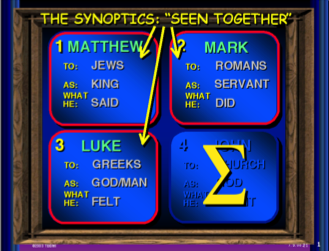 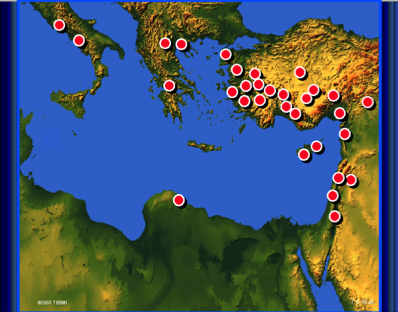 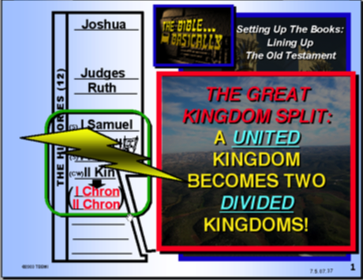 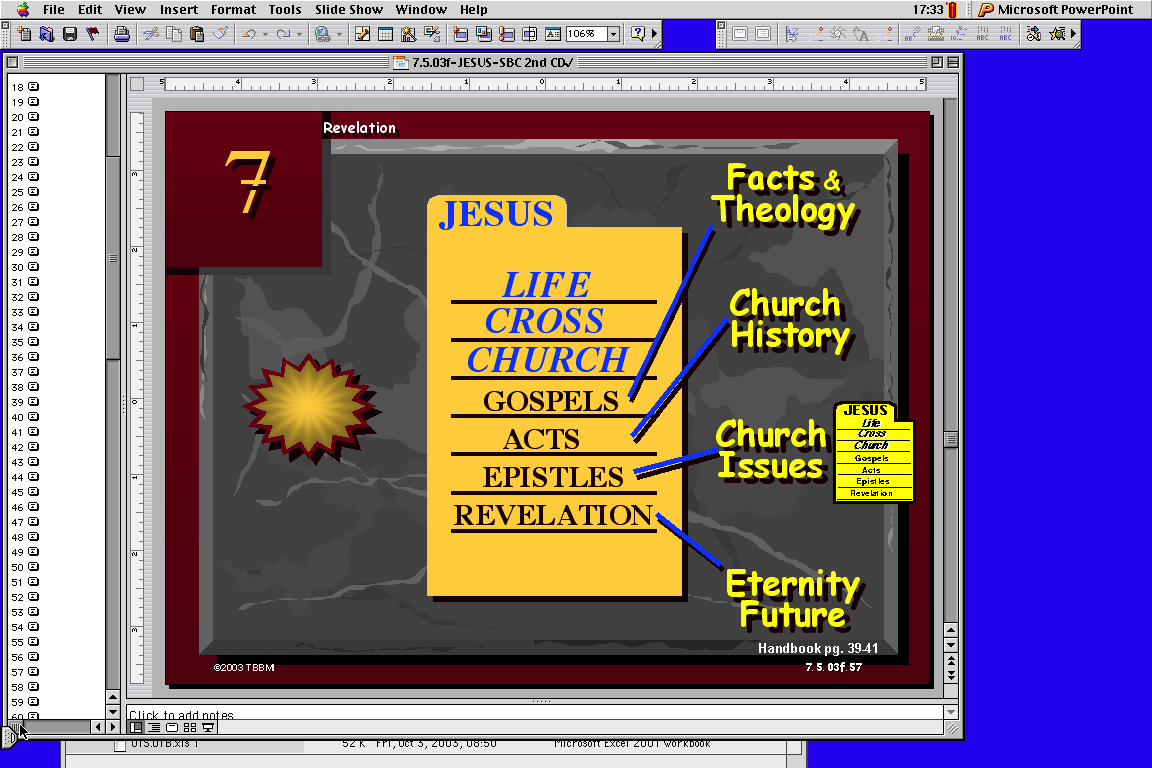 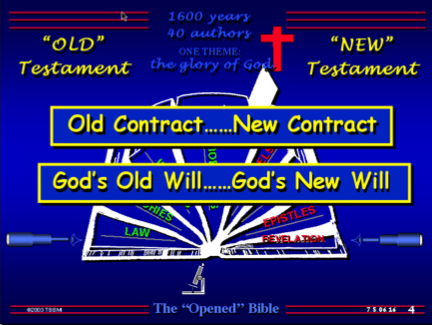 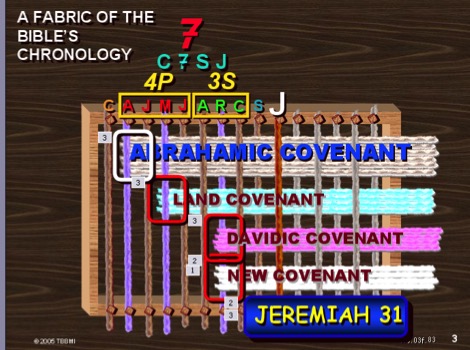 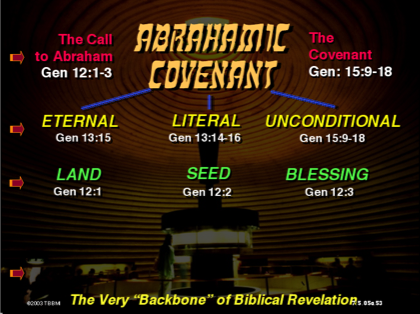 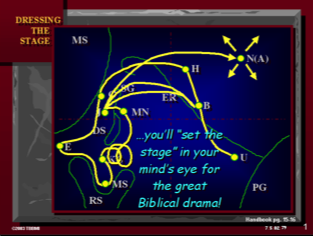 10
創造
ABRAHAM
アブラハム
ABRAHAM
ヨセフ
ABRAHAM
モーセ
ヨシュア
無政府
王国
捕囚
沈黙
イエス
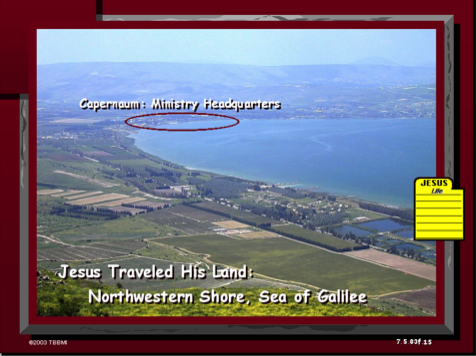 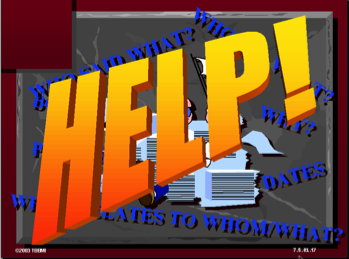 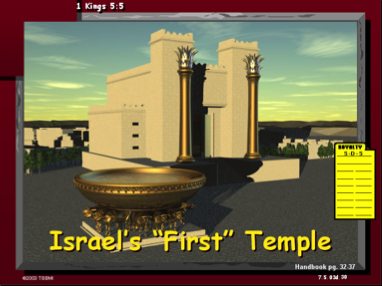 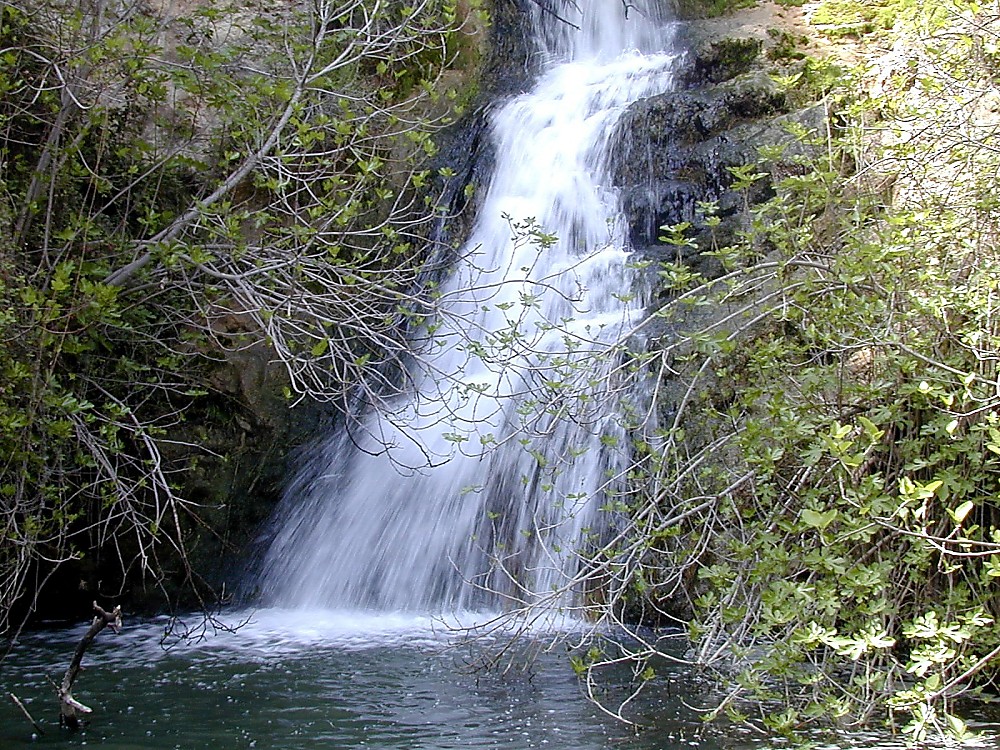 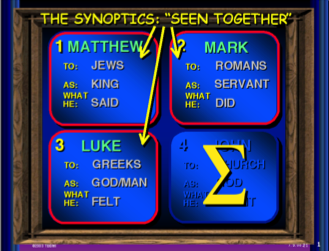 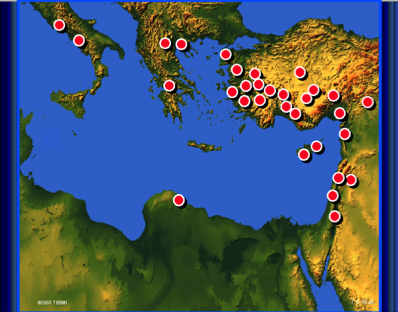 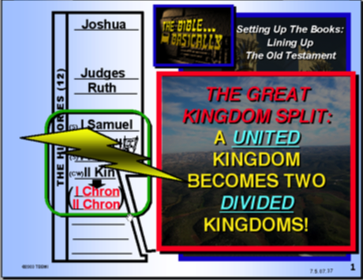 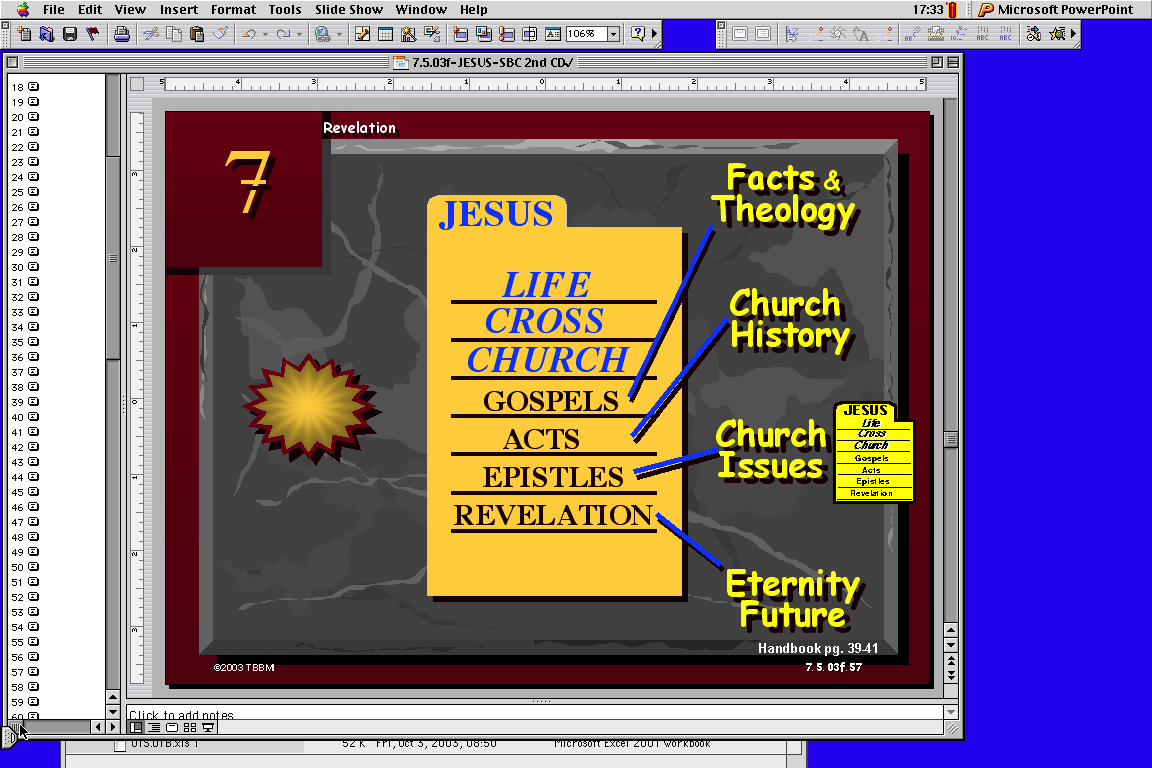 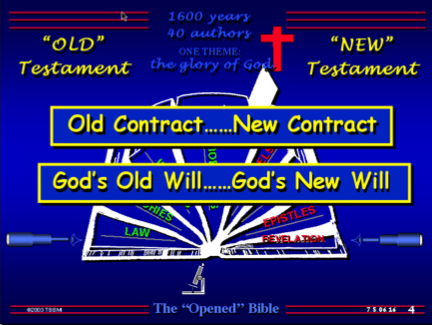 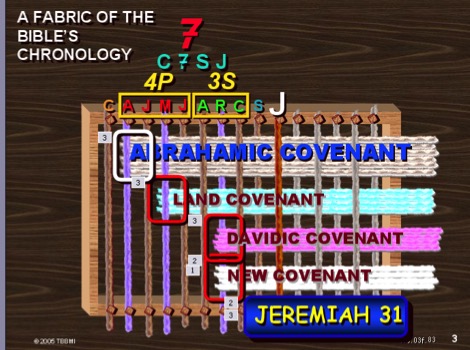 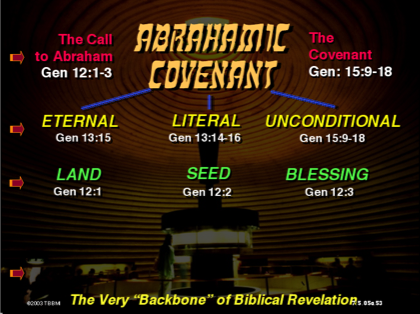 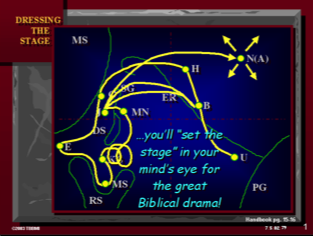 11
7
創造
ABRAHAM
アブラハム
ABRAHAM
ヨセフ
ABRAHAM
モーセ
ヨシュア
無政府
王国
捕囚
沈黙
イエス
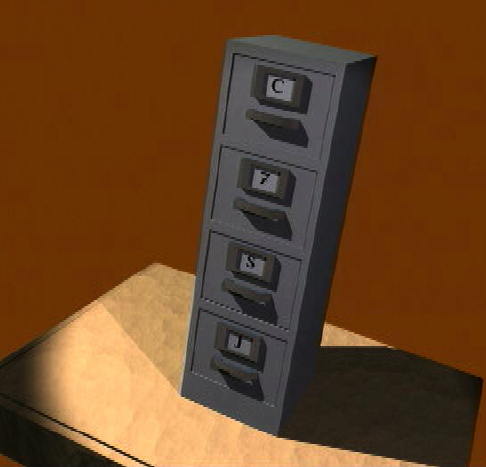 12
創世記. 1 から 11章
7
創造
創造
ABRAHAM
アブラハム
ABRAHAM
ヨセフ
ABRAHAM
モーセ
ヨシュア
無政府
王国
捕囚
沈黙
イエス
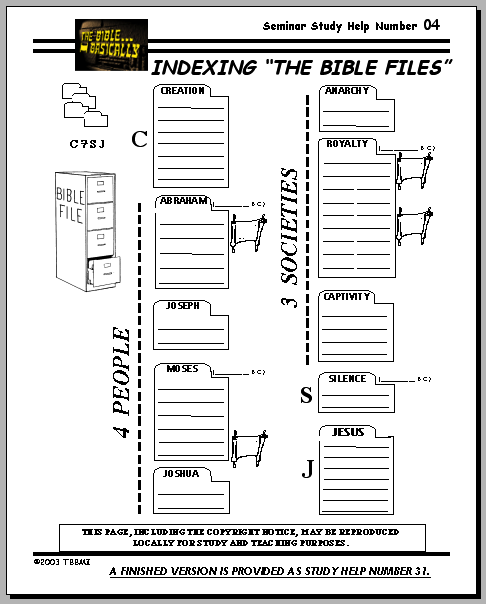 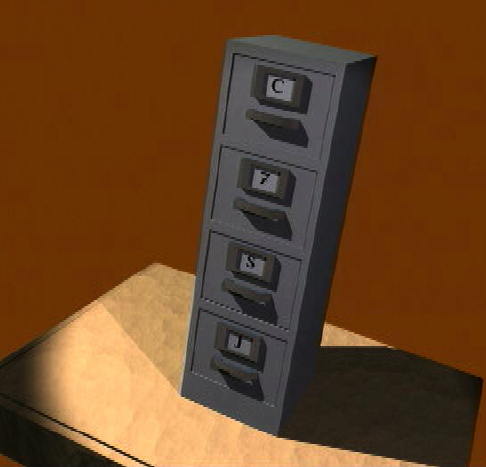 スタディ ヘルプ  #04
1
13
7
創世記 1-11: 永遠の過去
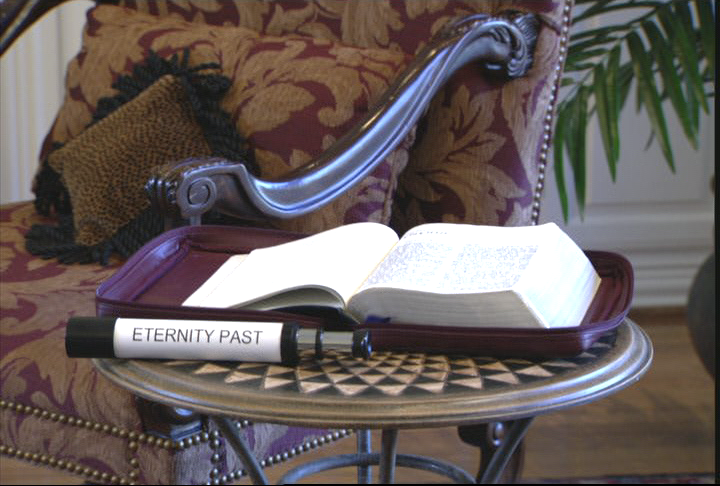 Handbook pg. 17-19
1
14
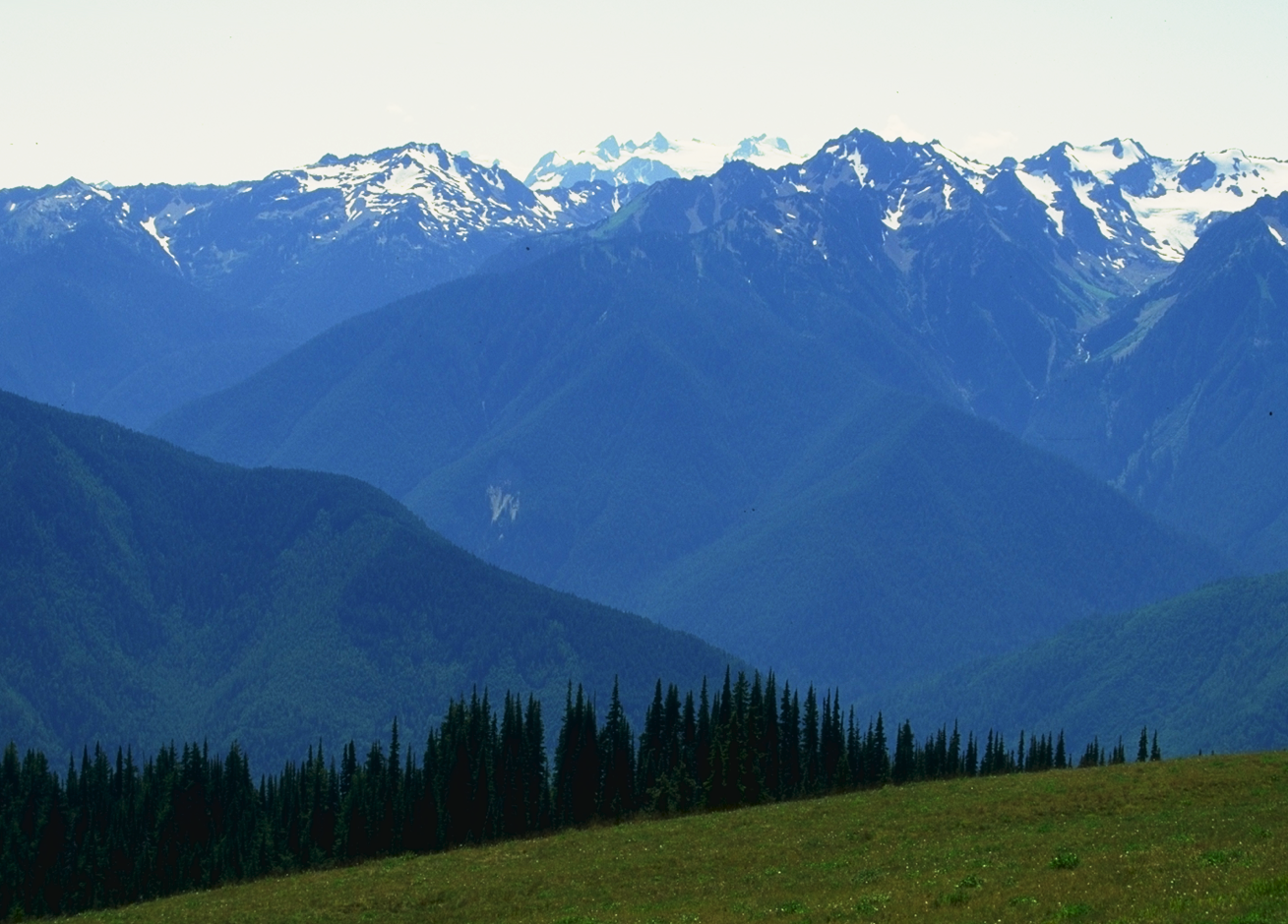 “双眼鏡”で永遠の過去を見ると・・・
ハンドブックのページ. 17-19
15
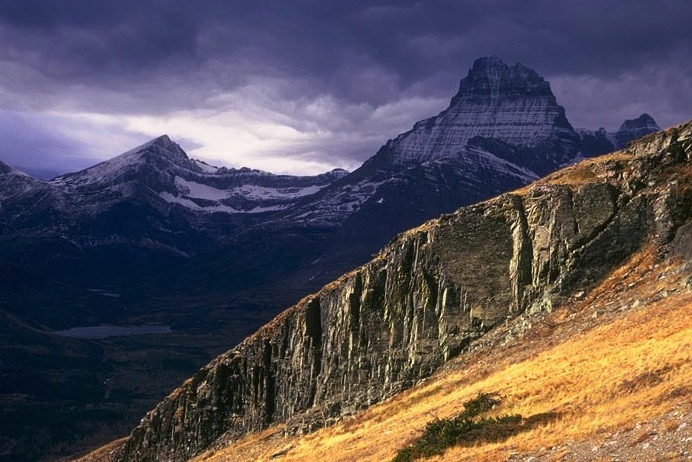 永遠の過去を“双眼鏡”で見ると...
Handbook pg. 17-19
1
16
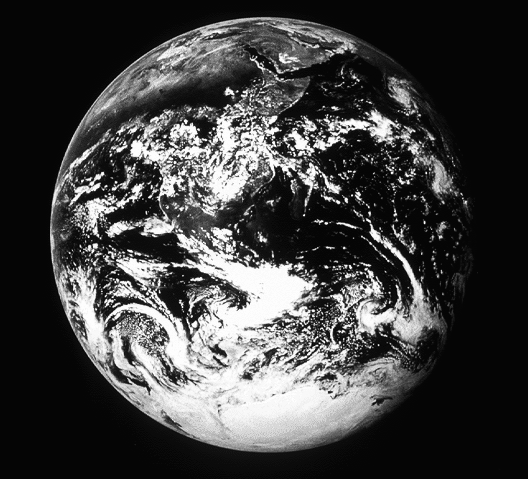 創世記. 1:1
“初めに・・・”
1
17
8.0.03a.
©2006 TBBMI
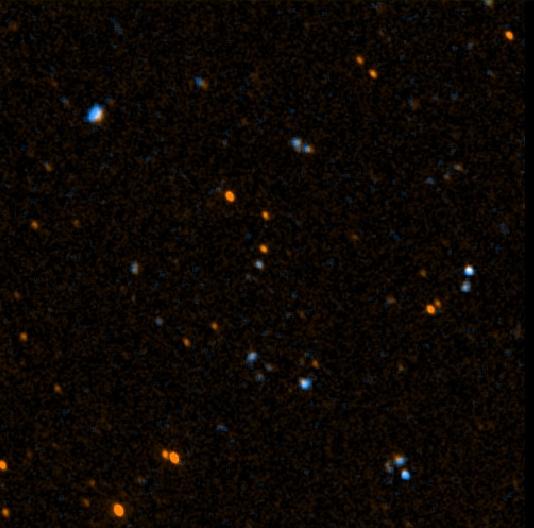 ヨハネ 17:5
「今は、父よ、みそばで、わたしを栄光で輝かせてください。 　　　世界が存在する前に、　　　　　　ごいっしょにいて持っていましたあの栄光で輝かせてください」
18
8.0.03a.
©2006 TBBMI
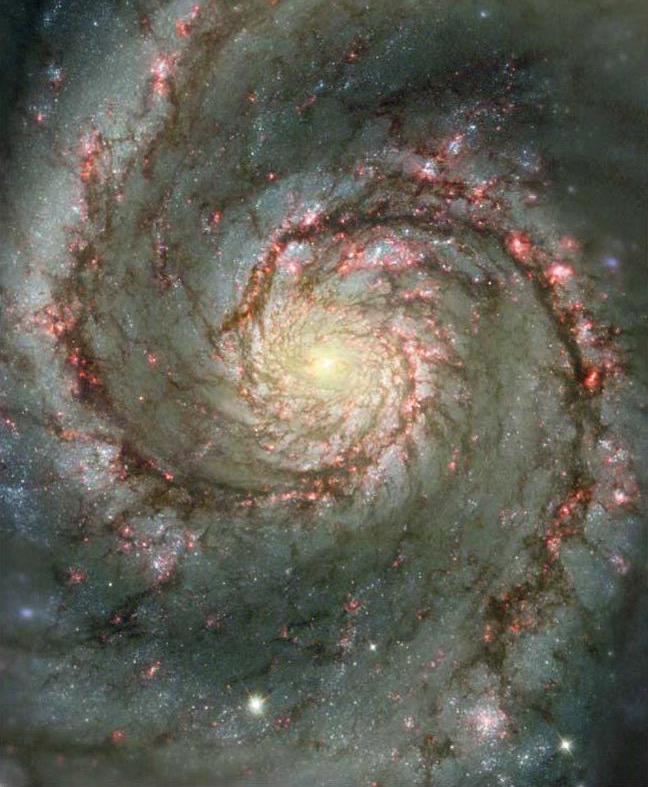 ヨハネ17:5
「今は、父よ、みそばで、わたしを栄光で輝かせてください。 　　　　世界が存在する前に、　　　　　　ごいっしょにいて持っていましたあの栄光で輝かせてください」
19
8.0.03a.
©2006 TBBMI
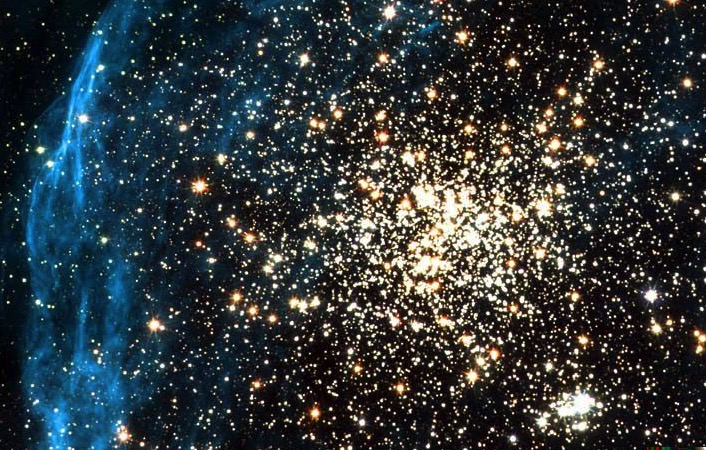 ヨハネ17:5
「今は、父よ、みそばで、わたしを栄光で輝かせてください。 　　　世界が存在する前に、　　　　　　ごいっしょにいて持っていましたあの栄光で輝かせてください」
20
8.0.03a.
©2006 TBBMI
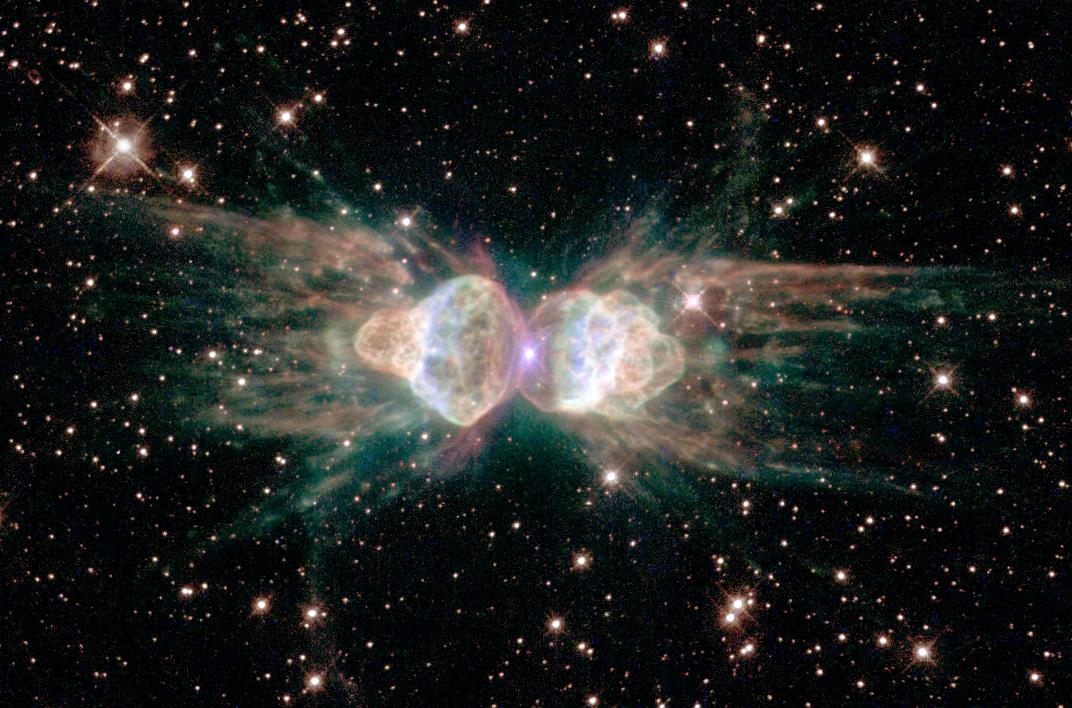 ヨハネ17:5
「今は、父よ、みそばで、わたしを栄光で輝かせてください。 　　　世界が存在する前に　　　　　　ごいっしょにいて持っていました　　　　あの栄光で輝かせてください」
21
8.0.03a.
©2006 TBBMI
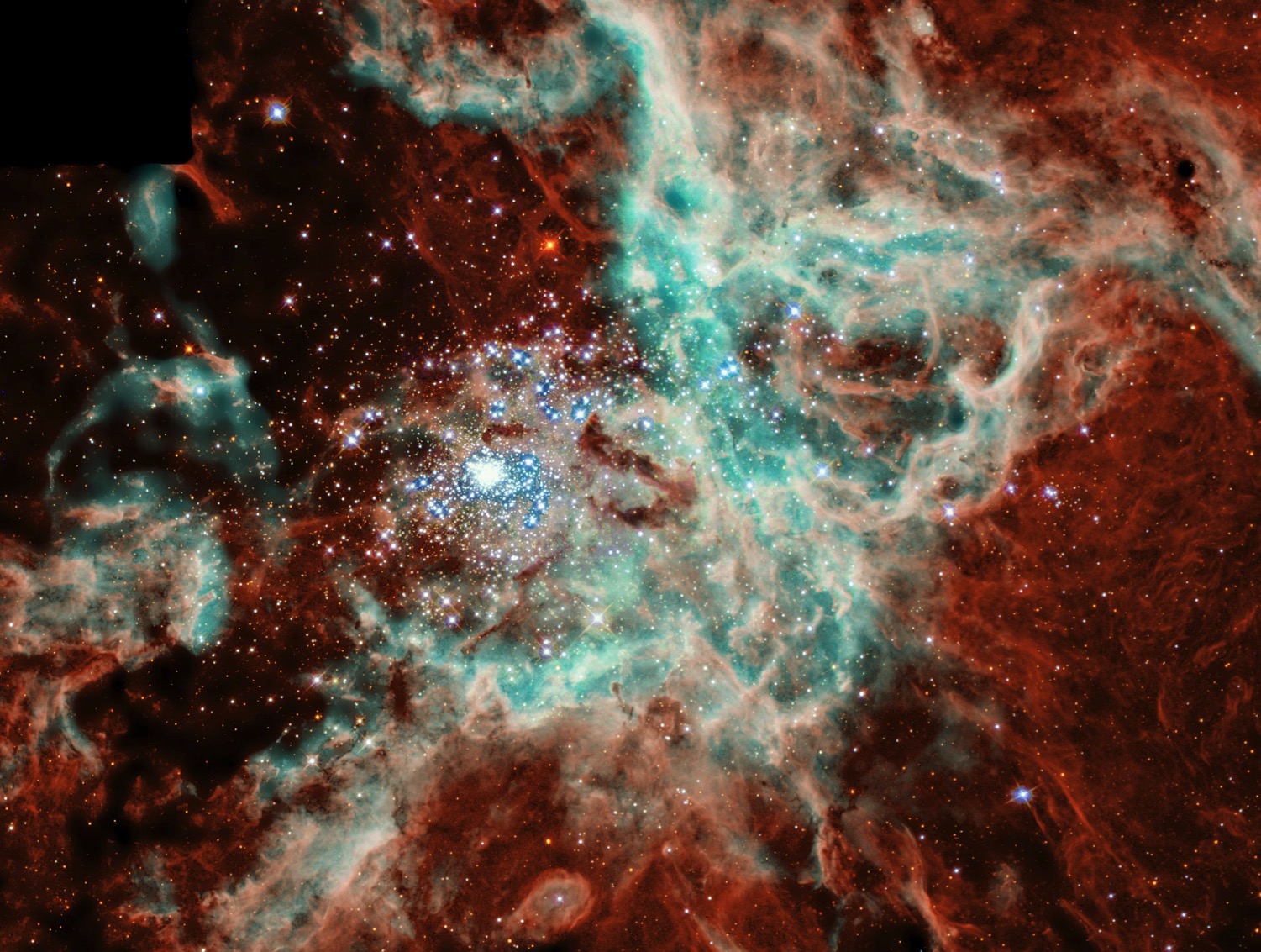 ヨハネ17:5
「今は、父よ、みそばで、わたしを栄光で輝かせてください。 　　　世界が存在する前に、　　　　　　ごいっしょにいて持っていましたあの栄光で輝かせてください」
22
8.0.03a.
©2006 TBBMI
ヨブ38:4-18
CREATION
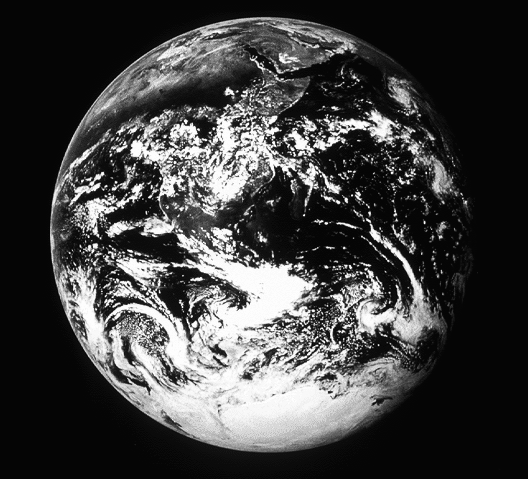 “私が地の基を
築いたとき、
あなたはどこに
いたのか?”
1
23
8.0.03a.
©2006 TBBMI
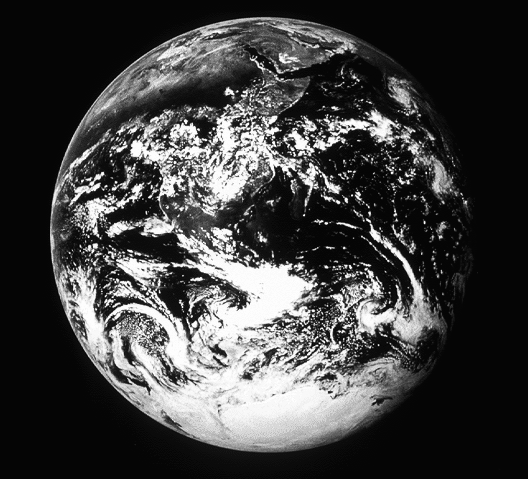 創世記 3:15:…
”彼は、おまえの頭を踏み砕き、おまえは、彼のかかとにかみつく.”
NIV 参照: “女の子孫はやがて蛇の頭を砕く。つまり、キリストがサタンに勝利するという約束の成就を示している。その勝利は、信じるすべての者に与えられる  -- (ローマ 16:20).
CREATION
創造
ABRAHAM
創 1-11章
創造
すべてアブラハム以前の話
最初の男女
(Perfection)
(Miss the Mark)
最初の罪
最初の福音
(Redeemer)
7つの出来事
最初の家族
(Contention)
最初の殺人
(Abject Sin)
洪水・虹
(Pgm #1: Noah)
バベルの塔
(Pgm #2: Babel)
Handbook pg. 42-45
10
24
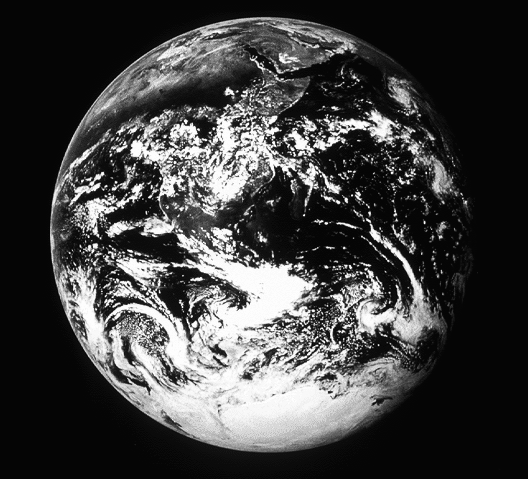 要約: 「創造」とは、 人が神により創造されたこと、そして人が罪により堕落してしまったことについて書かれた物語である。
その話には、人が神と親しく、近かった罪のない状態に再び戻ることができるようにという父の永遠のご計画も含まれている。」
「人が父に帰郷するという物語は、聖書だけが持つ独特のメッセージであり、福音のまさに核なのである 」
ジョン・ウォルヴールド
Handbook pg. 17-19
25
8.0.03a.
©2006 TBBMI
創世記. 1 から 11
7
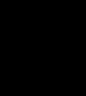 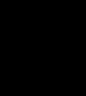 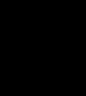 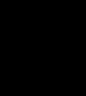 創造
ANARCHY
最初の男女
最初の罪
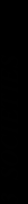 最初の福音
C
最初の家族
(1000 B.C.)
ROYALTY
最初の殺人
洪水/虹
塔
(2000 B.C.)
アブラハム
C 7 S J
3つの社会
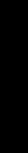 CAPTIVITY
JOSEPH
7 = 4 + 3
4人の人物
(1500 B.C.)
MOSES
(500 B.C.)
SILENCE
S
S
JESUS
J
JOSHUA
Handbook pg. 17-19
26
27
8.0.03a.
©2006 TBBMI
無料でダウンロードどうぞ
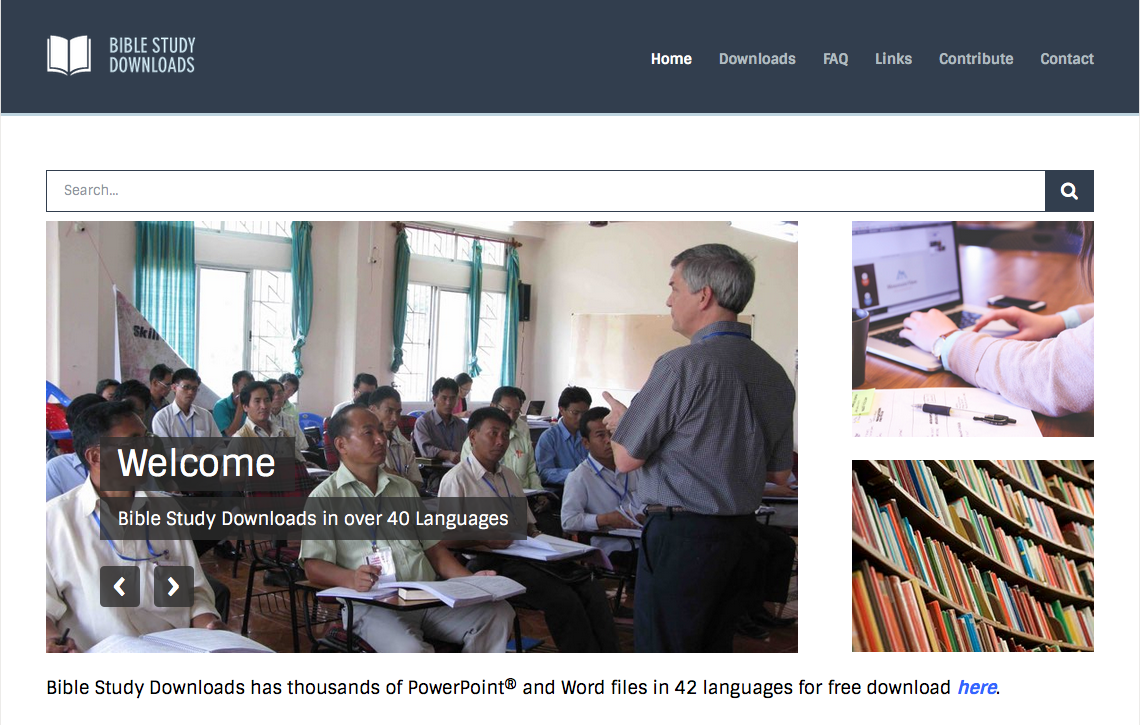 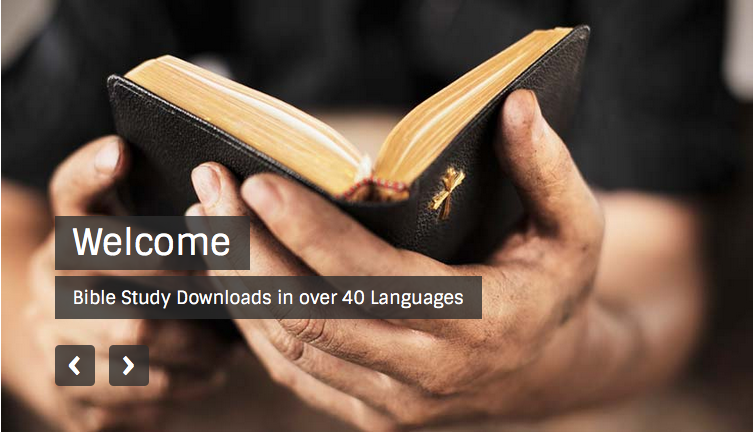 バイブル　ベイシック　•  BibleStudyDownloads.org
[Speaker Notes: The Bible…Basically (bb)]